DO NOW!
Have your homework packet out to be checked!!!


Take out a clean sheet of paper
Choose a problem from the packet from #’s 22-24
Copy the problem, the number and the proof down to turn in. (5 min)
Chapter 5- discovering and proving polygon properties
5.1 Polygon sum conjecture
Learning Intentions
Students will develop a formula for determining the sum of the interior angles in a polygon, and use that formula to solve for missing angle measurements. 

Success Criteria:
Students will achieve 80% or higher on exit ticket and will be able to correctly use the polygon sum formula.
Review of polygons
Polygon: a closed figure in a plane, formed by connecting line segments endpoint to endpoint, with each segment intersecting exactly two others.
 The name of a polygon depends on the number of sides it has.  Below is a family tree of some of the regular polygons.  Lets try to name some.
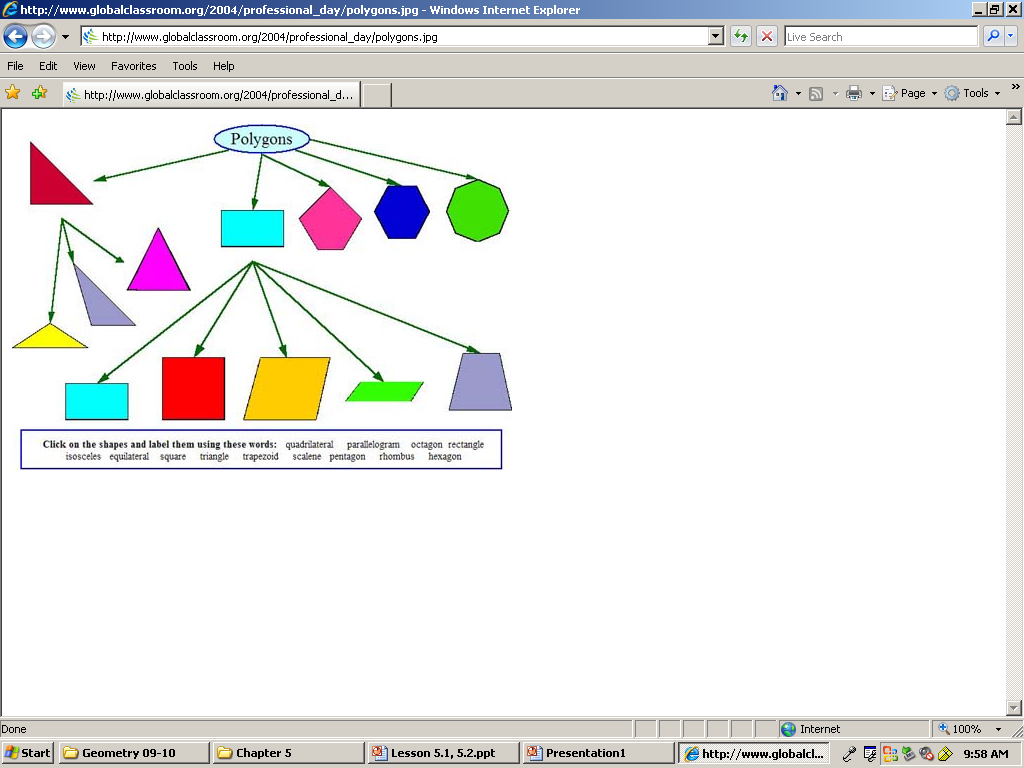 The sum of the measures of interior angles of a polygon depends on the number of sides it has.
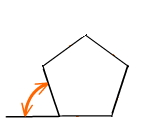 Exterior Angle
Interior Angle
Here are the Questions you will be Investigating Today!
How can the sum of the interior angles of a polygon be found?

2.  How can the measure of one interior angle of a regular polygon be found?
Now, let’s Explore!
Investigation #1 is there a polygon sum formula?
Step 1:  Divide the quadrilateral above into two triangles. Using our knowledge of the angles in a triangle, what  would the angles in a quadrilateral sum to?
Step 2: Fill in Table A in the appropriate space:
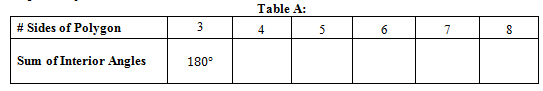 Investigation #1 is there a polygon sum formula?
Step 3: Repeat steps one and two for the pentagon and the hexagon. 
Step 4: Fill in the missing information in the table by finding the pattern!
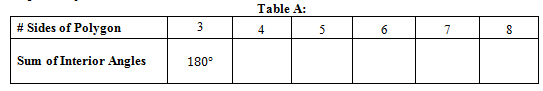 Investigation #1 is there a polygon sum formula?
Step 5: Complete conjectures 1 and 2

1. Quadrilateral Sum Conjecture:
	The sum of the measures of the four interior angles of any quadrilateral is _______ .
 
2. Pentagon Sum Conjecture:
	The sum of the measures of the five interior angles of any pentagon is _______ .
Investigation #1 is there a polygon sum formula?
Step 6:  Use the same polygons- quadrilateral, pentagon, and hexagon- to fill in Table B below.
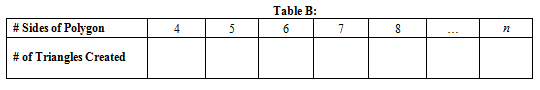 Investigation #1 is there a polygon sum formula?
Step 7: Use information from Table A and Table B to develop a formula for the sum of the measures of any polygon, and then complete conjecture 3.
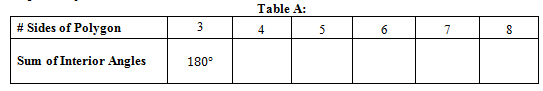 …
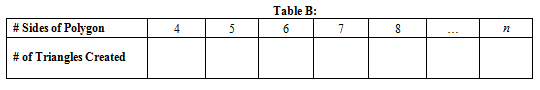 3
2
4
5
n-2
6
Polygon Sum Conjecture:
The sum of the measures of the n interior angles of an n-gon is 
________________
Practice!
Use the Polygon Sum Conjecture to complete the table.
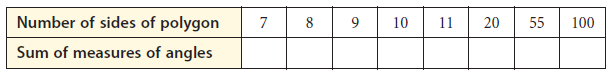 Practice!
2. What is the measure of each angle  in an equiangular polygon? Complete the following table. 
Remember- equiangular is defined in your Do Now!
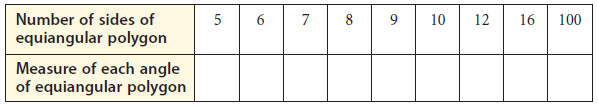 What is the sum of the angles in a 22-gon?
What is the measure of this angle?
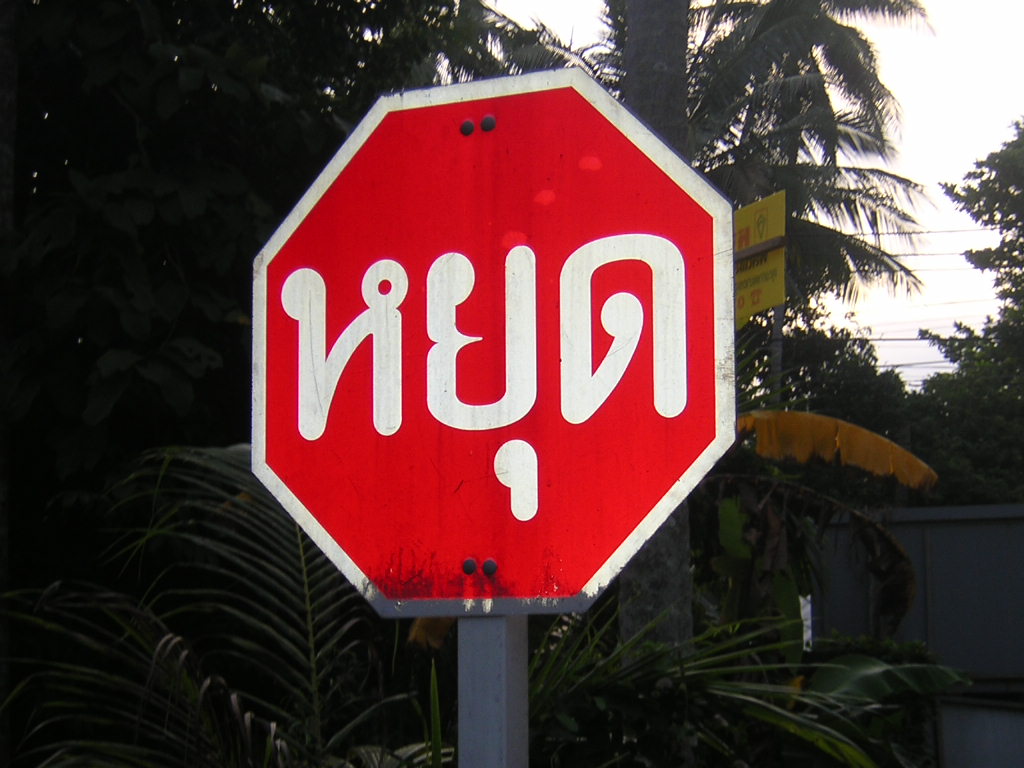 You want a hint?
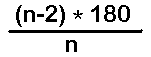 How many sides does the polygon have?
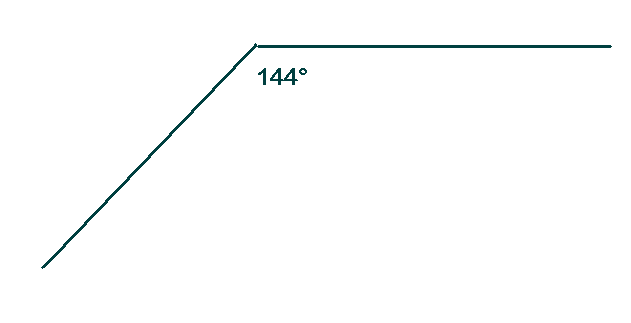 This angle is from a regular polygon
PRACTICE!
1.	 					3.



				2.
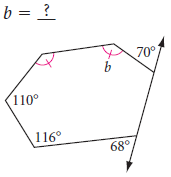 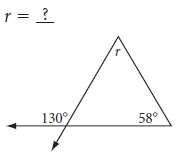 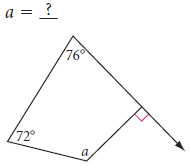 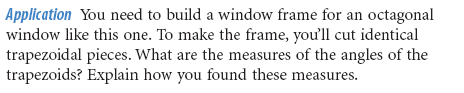 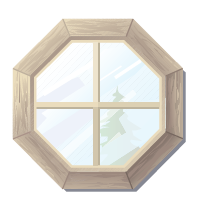 EXIT TICKET!
This is to taken independently and silently!
1.
2.
3.
4.
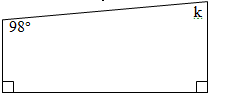 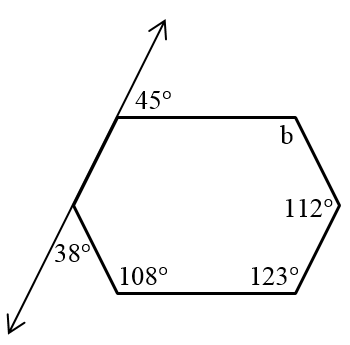 5.